Jaarverslag 2020
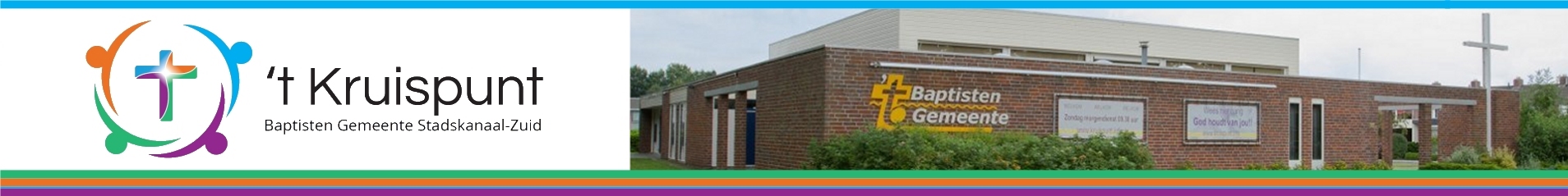 Baptisten gemeente Stadskanaal Zuid
Ons doel: Samen Jezus Christus dienen in woord en daad!
Wie gingen er voor in de dienst:
Ds. Fred Smit


Gastsprekers: 

Ds. Wijnand van Berkel                           ds. Harry Nobbe                    
Ds. Simon van der Kooij                          ds. Richard Klein
Ds. H. Tieleman                                         ds. Dennis de Laet
Ds. David Sies                                            ds. Harry de Raaf
Ds. Joshi van Veen
Ds. Gert Elzen
Ds. Gerrit van Valen (2x)
Zr. Joke Verboom (2x)
Ds. Gerrit Lolkema (3x)
Vergadering leiding gemeente
Bestuurlijk team 			9 x
Pastoraal team 		  	8 x
BT/ PT 				1 x			
Gemeente vergadering 		geen
Gemeentevergaderingen afgelast i.v.m. covid 19.
BT en PT hebben zowel fysiek als online vergaderd, afhankelijk van omstandigheden.
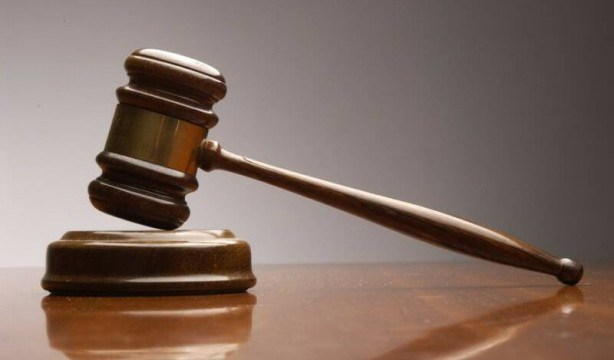 Medewerking in de diensten
True Desire



Joyce
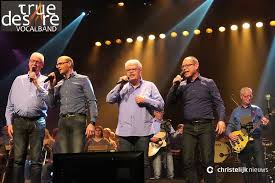 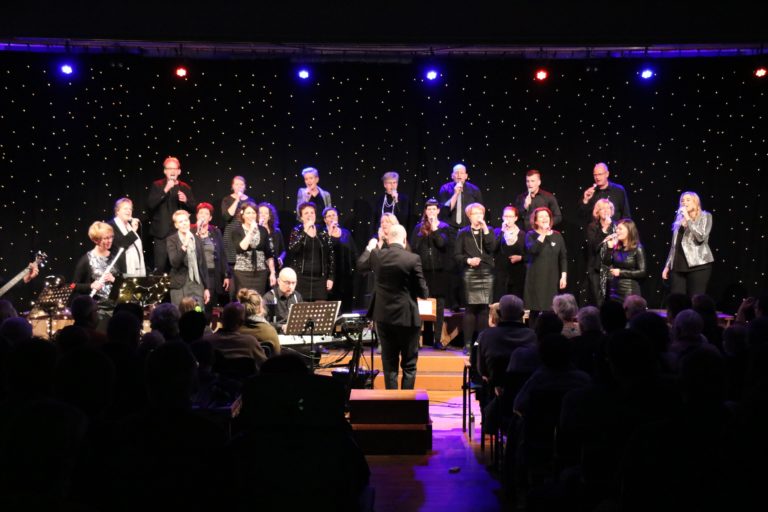 Mutaties
Ledenstand 01-01-2019	           209

Gedoopt 				0				
Attestatie/ toename		         +	08
Wederopname 	                      +  02				

Overleden			          -  08		
Vertrokken/ onttrokken	          -  03		

Ledenstand 01-01-2020		208
Geboren
Sophie, dochter van Alfred en Wiebje 
Quinn, zoon van Robert en Stephanie
Vince, zoon van Gerben en Marloes
Lio, zoon van Martin en Joyce
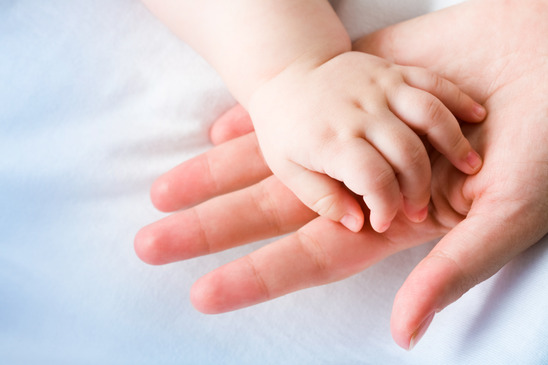 Januari / februari
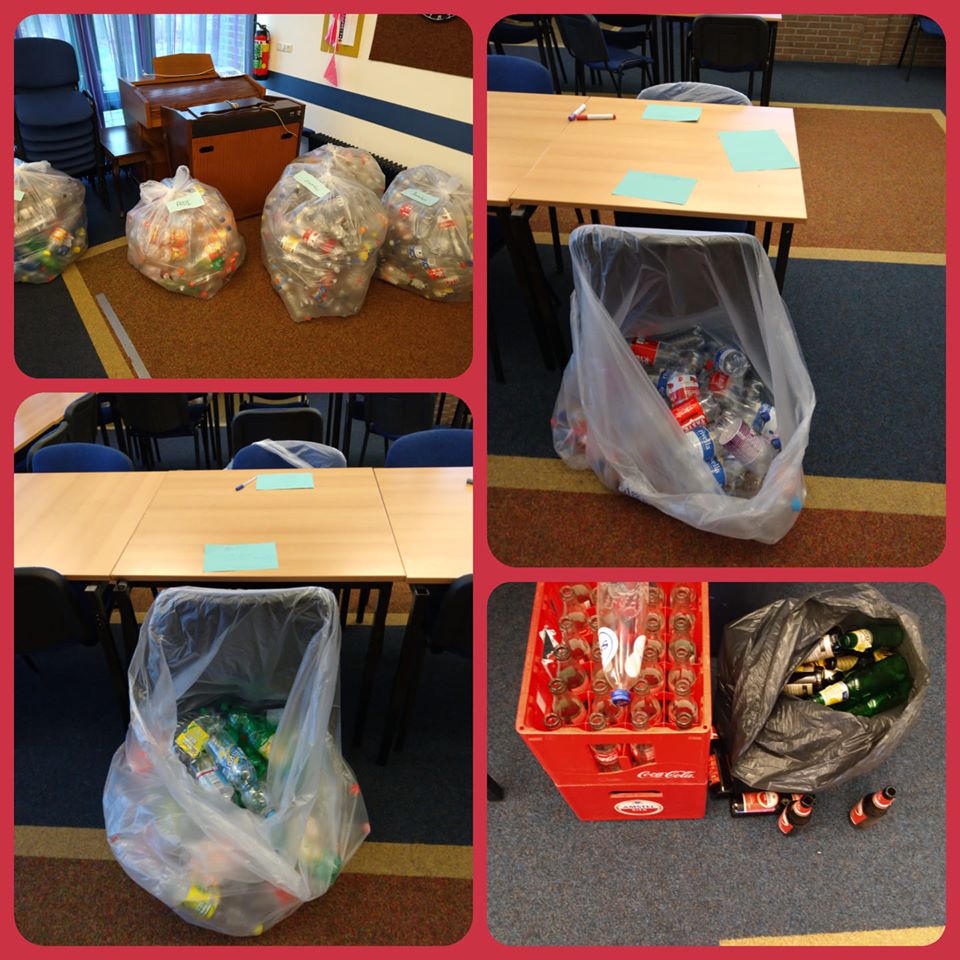 Flessenactie
T4L.



Week van 
Gebed.
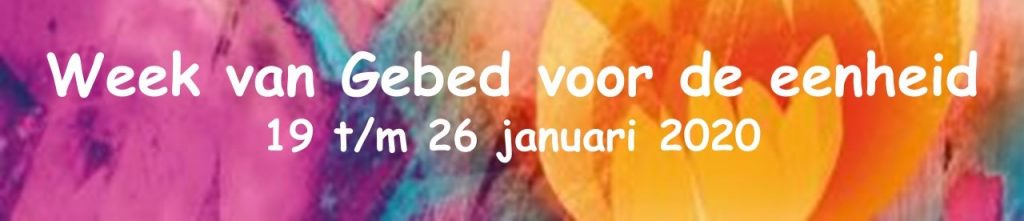 Start verbouwing 20 januari
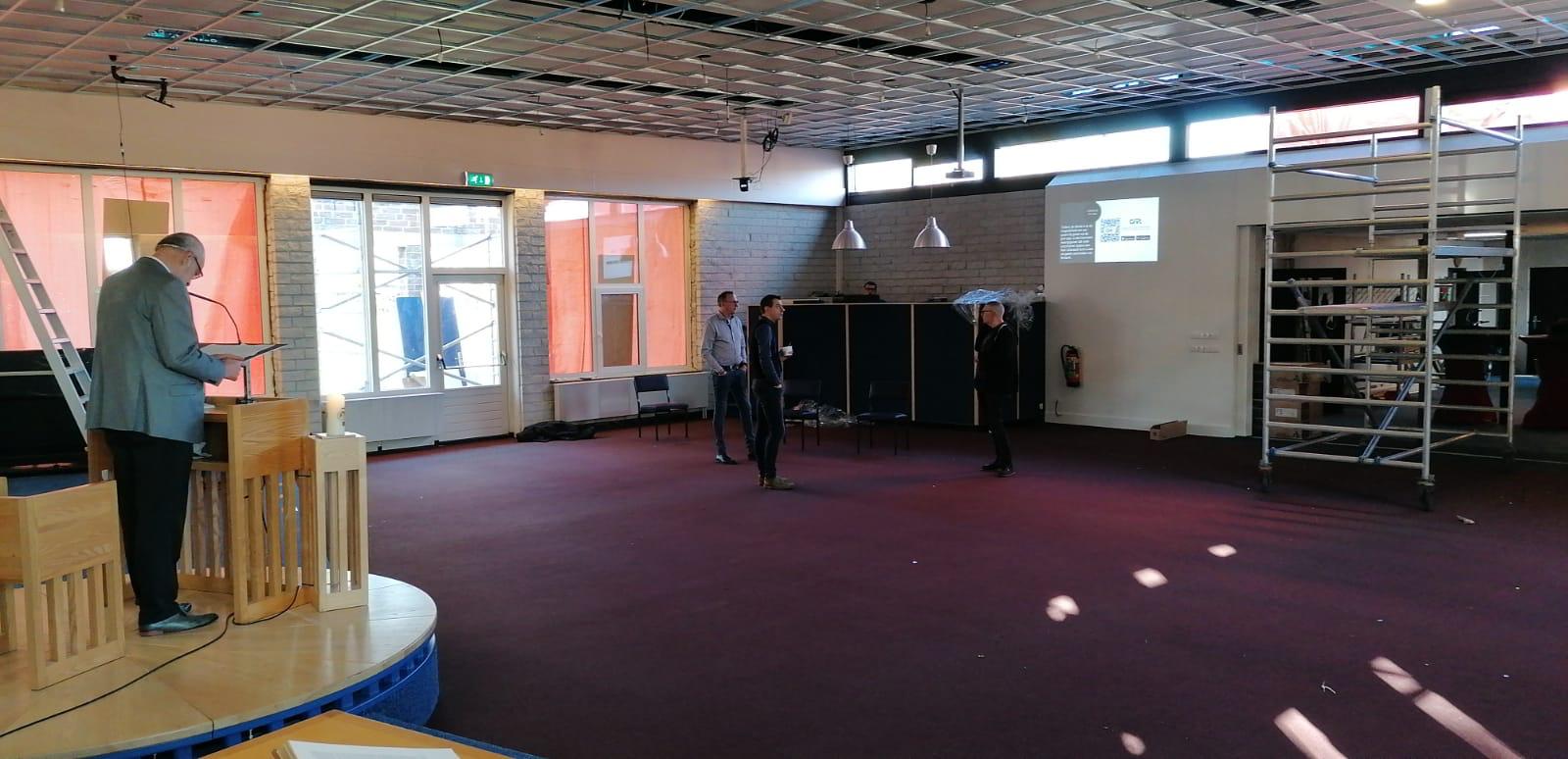 Maart/ April
Vanaf 28 maart start van de online diensten i.v.m. covid 19 zonder bezoekers.
Uitzending via de kerkomroep







Paaseitjes Crea Kids
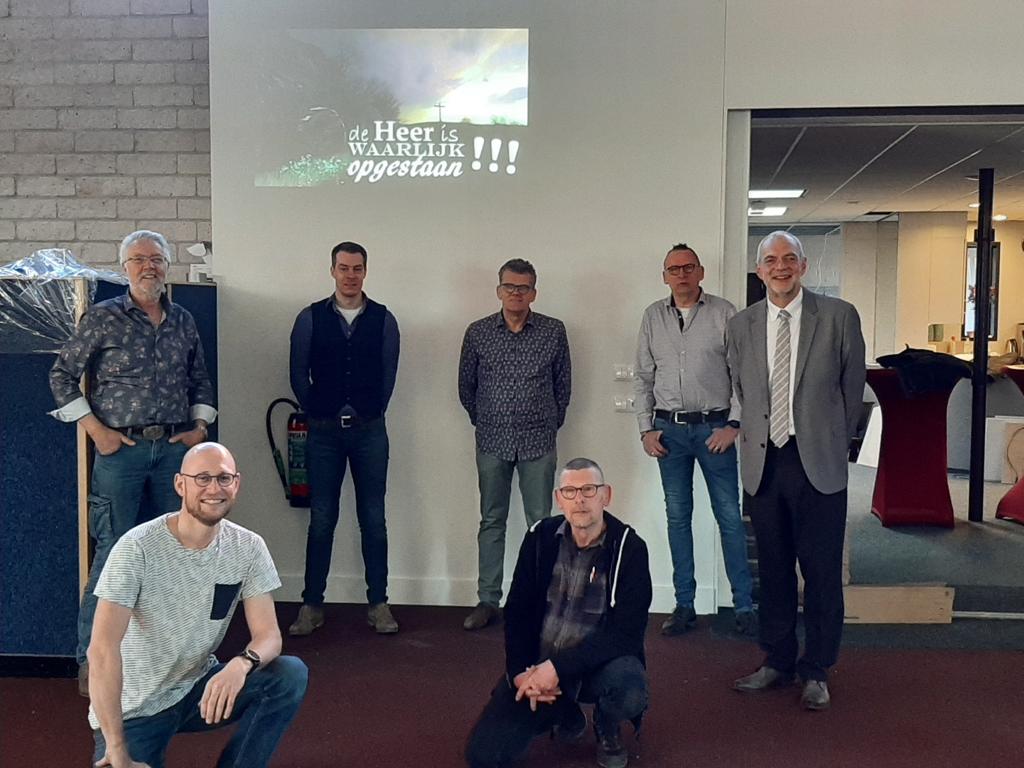 Mei - Juni
start van de online uitzendingen via u-tube kanaal.

Oprichting corona werkgroep.
Juli / Augustus
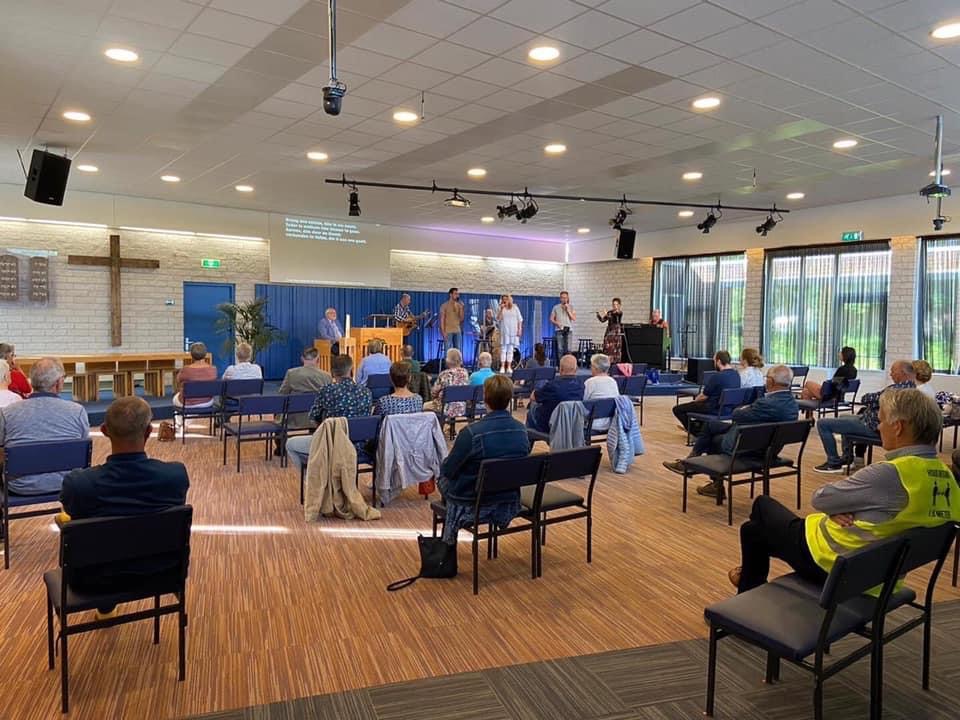 Themadienst 6 september 2020 
Zoals u eerder heeft kunnen lezen op de Nieuwsbrief, gaat de startzondag op 6 september helaas niet door. We willen deze ochtend wel een themadienst houden, met het thema ''Samen Thuis''.
We volgen de diensten sinds halverwege maart vooral thuis en daarin zijn we samen thuis. Maar doordat we verbonden zijn met onze gemeente en via het geloof, mogen we ook Samen Thuis (bij God) zijn. 
Verbondenheid op afstand! Er zullen deze ochtend uiteraard geen fysieke activiteiten worden georganiseerd, maar er wordt wel gewerkt aan een digitaal document voor de gemeente.
Hierin komt onder andere informatie van diverse verenigingen, iets voor de kinderen, een (Bijbel)verhaal, gebedspunten te staan. Heeft u zelf een bijzonder verhaal, iets wat u met de gemeente wilt delen, een Bijbeltekst of lied dat u in de afgelopen (corona)periode heeft geholpen? Dan mag u dit opsturen naar jokehofman1990@hotmail.com. 
Er zijn al veel leuke items binnengekomen, maar er is plaats voor meer! Het document zal op 6 september 2020 digitaal worden verstuurd aan de gemeente.

Met o.a. een pub quiz en een thema met bouwstenen.
September
Oktober  & november vanaf 24 oktober weer online diensten zonder bezoekers.

Doorgeefboekje.
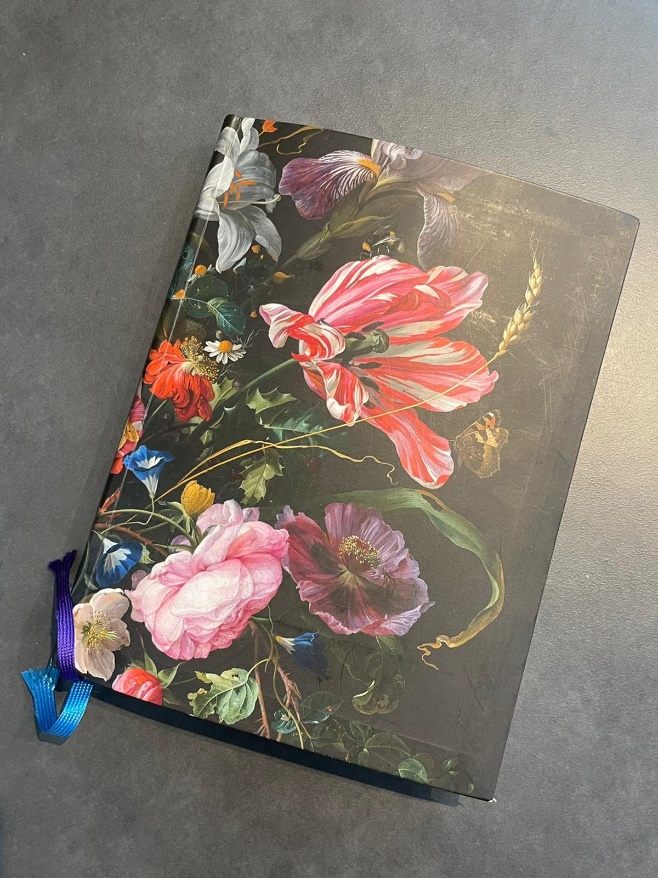 Doorgeefboekje
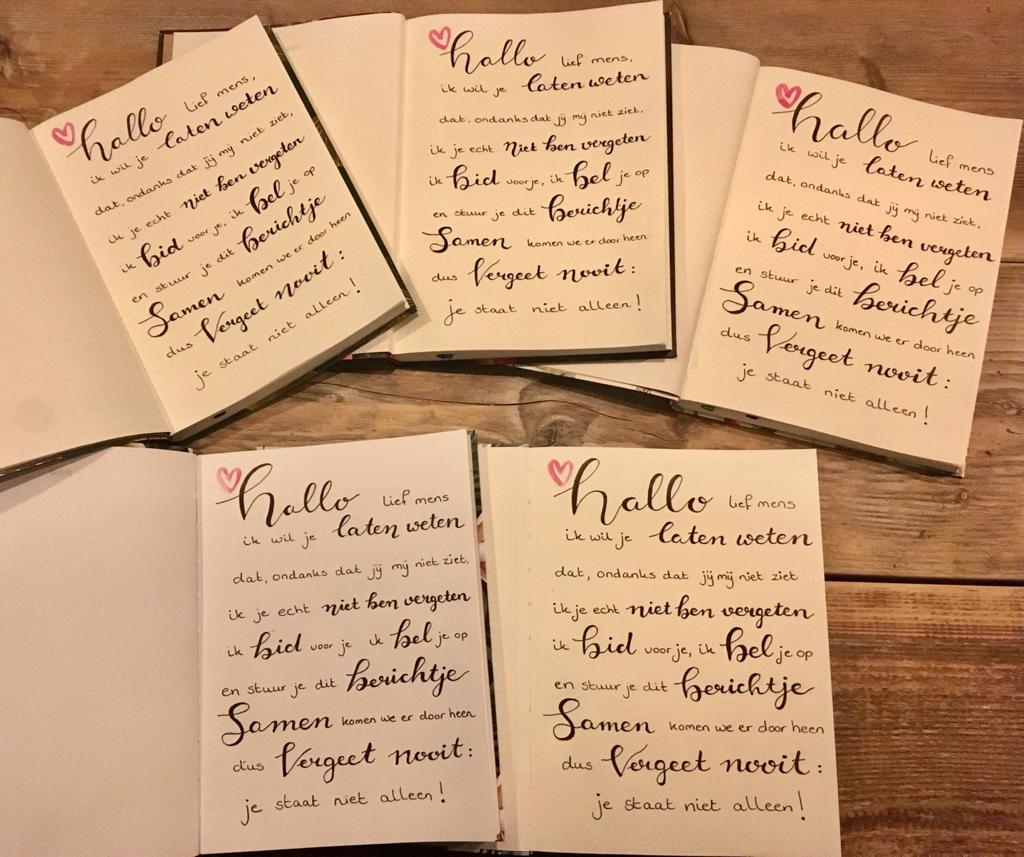 December
Thema kerstdiensten:
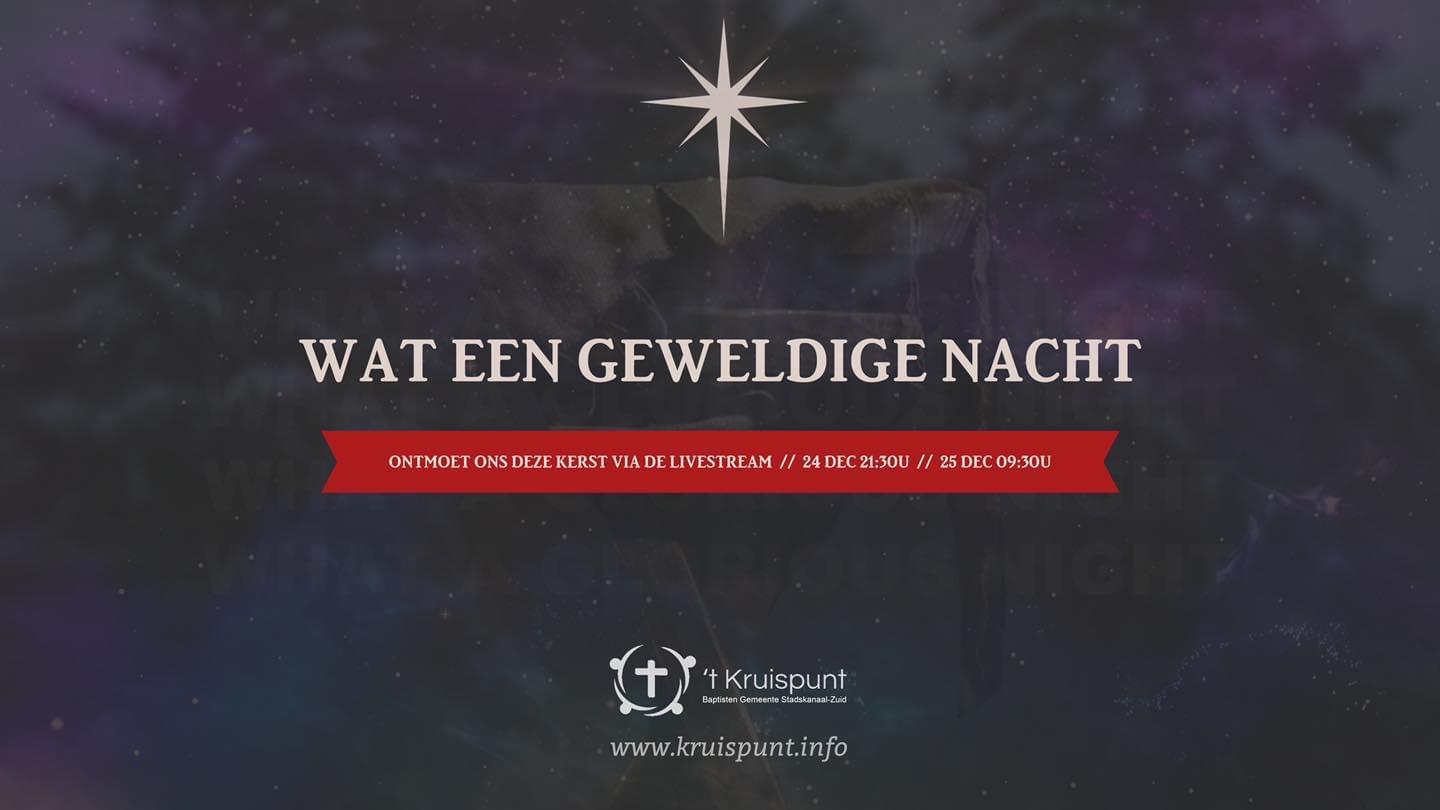 kerstnachtdienst
Kerstnachtdienst
Activiteiten en commissies
Commissie Muziek in de gemeente  
Muziek team
Beamer team
Geluid team
Sprekerslijst maken en medewerking regelen 
Kerktelefoon en internet 
Praise commissie 
Combo’s 
Beeld team
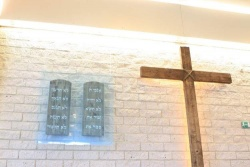 Jeugdwerk:
Commissie jeugdwerk
Kids2be
Crea kids
Amazing Kids &Blessed Kids
Summer kids
Party Kids
Teens4life
Youth4life

Veel van deze activiteiten hebben  stilgelegen
vanwege de Covid 19.
Kringenwerk
Alpha Cursus
Kerk in de buurt
Bloemendienst
Uniezaken
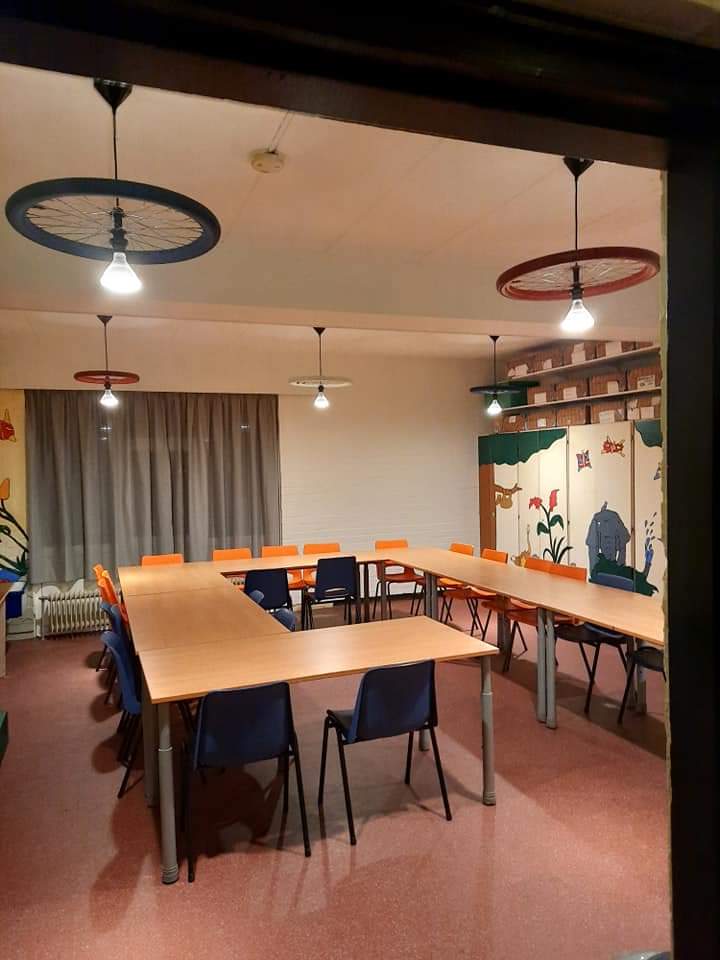 Verenigingen en externe contacten:
Vrouwencontact
Mannenvereniging
50+ groep
Kniepertjes commissie     
Commissie bijzondere diensten
Evangelie markt
Eetclub 

Deze activiteiten hebben  stilgelegen vanwege de Covid 19.
Communicatie en PR:
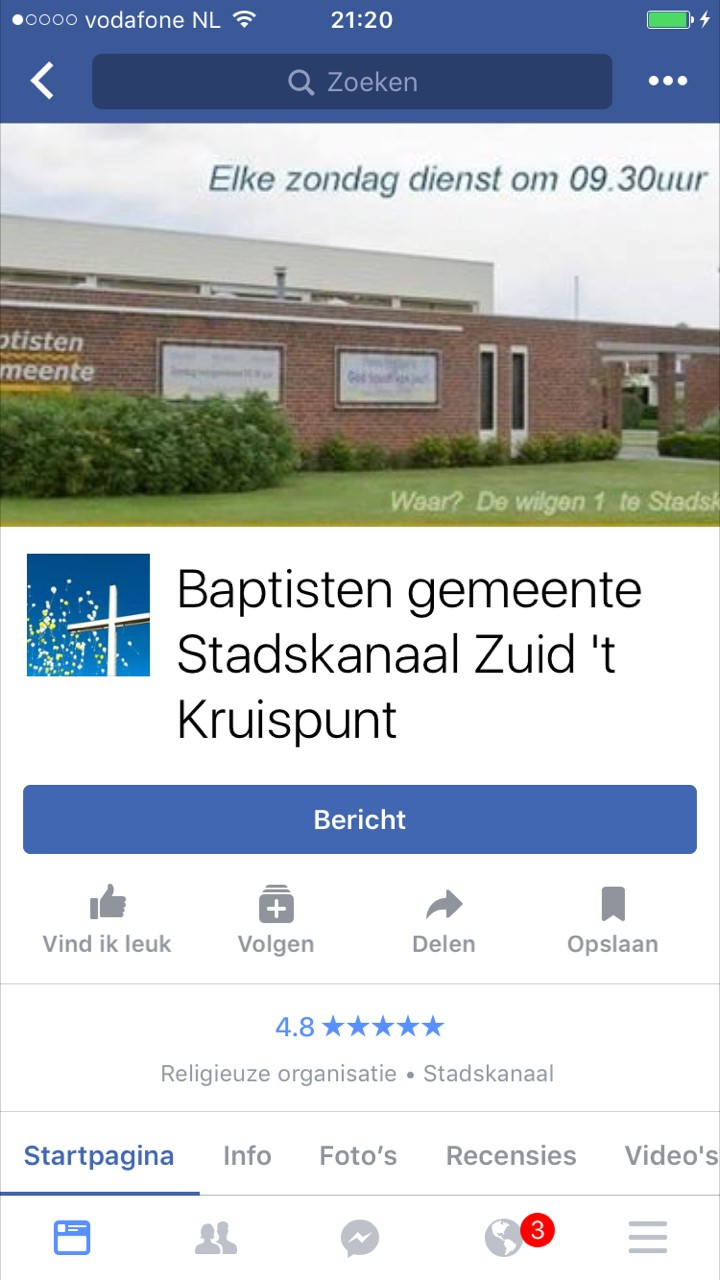 Wegwijs (redactie, 
drukwerk en verspreiding) 
Makers nieuwsbrief
Website ‘t Kruispunt 
Diverse activiteiten op social media
Beheer en financiën:
Financiële commissie
Beheer en onderhoud
Tuinonderhoud 
Huishoudelijke dienst/ kosters
Secretariaat 
Givt – app
Ons doel voor 2021 blijft :  Samen Jezus Christus dienen in woord en daad! 





                En hopelijk weer gezamenlijk koffiedrinken na de dienst
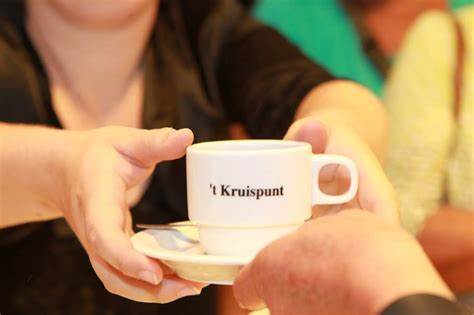